unvernetzter Kunststoff
quervernetzter Kunststoff
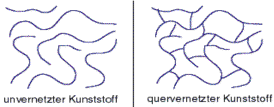